Dictionaries
Introduction to Programming 2 - Python
Grok Learning
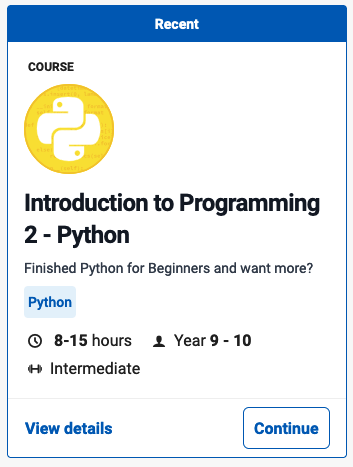 Dictionaries
Dictionaries
Python dictionaries
Accessing items in a dictionary
Checking if a key is in a dictionary
Printing out the contents of a dictionary
Adding and modifying dictionary items
** Word2SMS
Creating a dictionary
Creating a dictionary from input
Dictionary from input
** Favourite colour

Dictionary methods
Dictionary methods
Default values in dictionaries
Updating dictionaries
** Car colours
** Word counter

End dictionaries
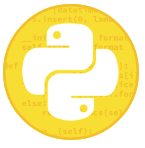 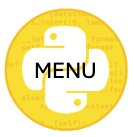 DictionariesPython dictionaries
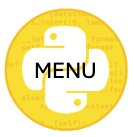 Accessing items in a dictionary
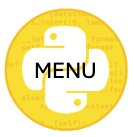 Checking if a key is in a dictionary
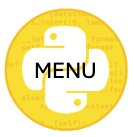 Printing out the contents of a dictionary
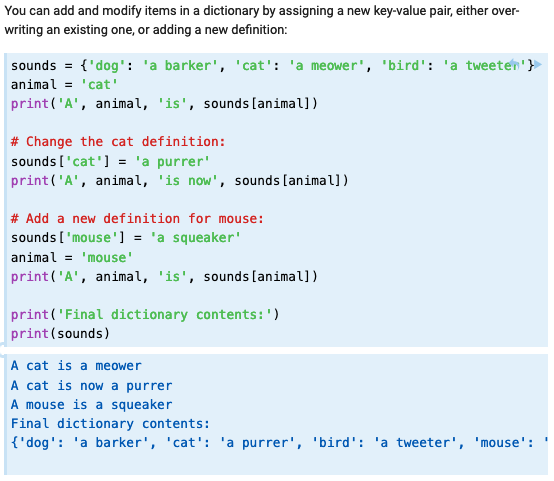 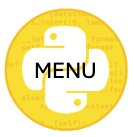 Adding and modifying dictionary items
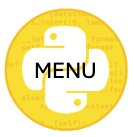 ** Word2SMS
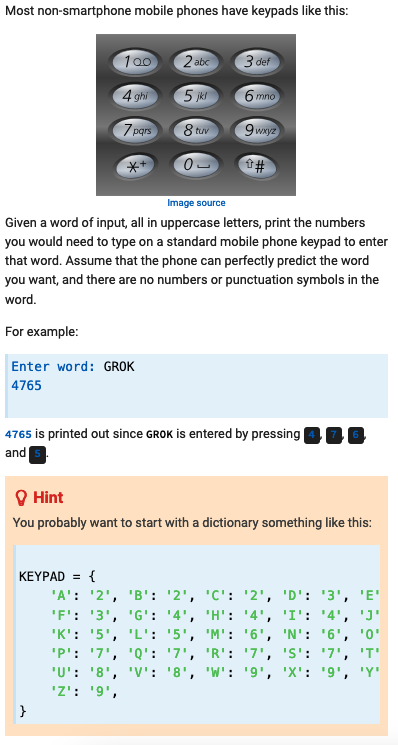 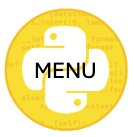 ** Word 2SMS Solution
2 Solutions, each is correct
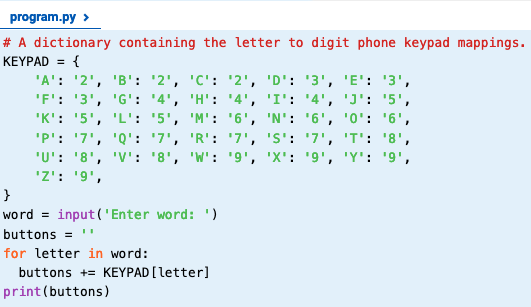 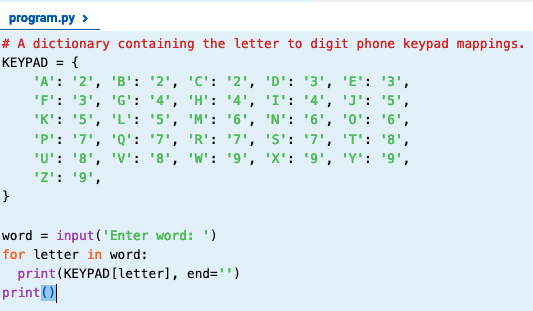 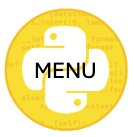 Creating a dictionaryCreating a dictionary from input
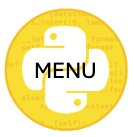 Dictionary from input
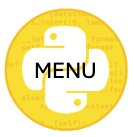 ** Favourite colour
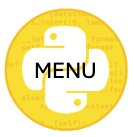 ** Favourite colour Solution
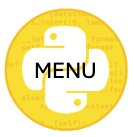 Dictionary methodsDictionary methods
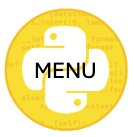 Default values in dictionaries
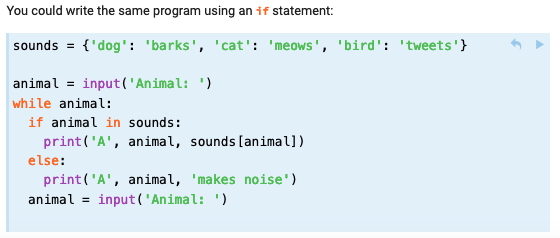 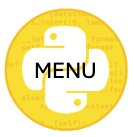 Updating dictionaries
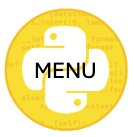 ** Car colours
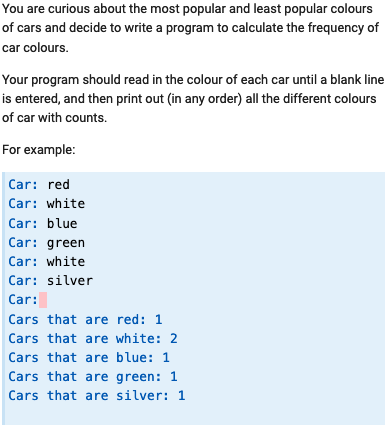 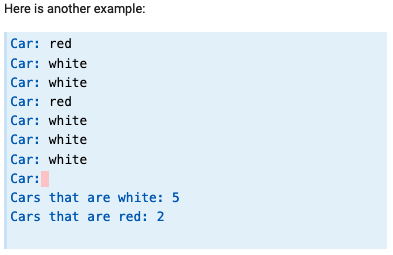 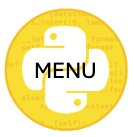 ** Car colours Solution
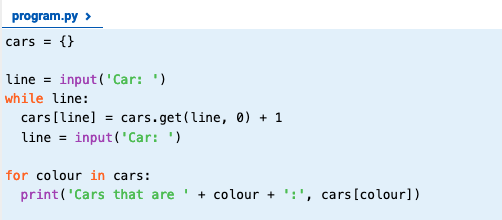 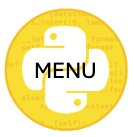 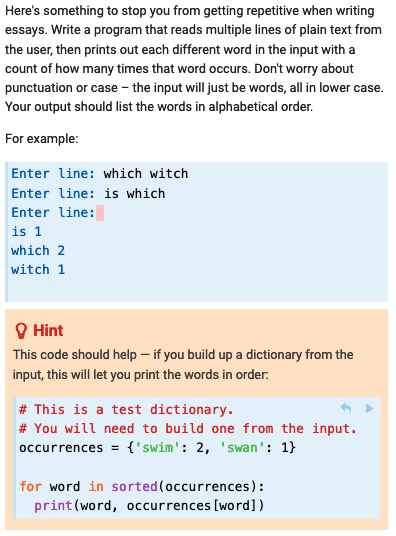 ** Word counter
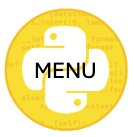 ** Word counter Solution
End Dictionaries
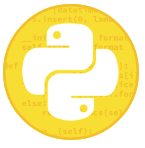